Best Practices in Identification and Programming for Gifted Multilingual Learners
Hannah Kaptur
PAGE Conference 2022
About Me
M.A. Teaching English to Speakers of Other Languages, West Chester University, 2021
M.Ed. Gifted Education, Millersville University, Expected January 2023
K-6 Gifted Support Teacher in southeastern PA for 3 years
Work in highly diverse district with 7% EMLLs (primarily Spanish-speaking)
Fluently bilingual in English / Spanish
2022
Best Practices in Identification and Programming for Gifted Multilingual Learners
2
Session Goals
2022
Best Practices in Identification and Programming for Gifted Multilingual Learners
3
agenda
Where We Stand
Representation of English Learners (OELA, 2021)
Emerging Multilingual Learners (EMLLs) are the fastest growing population of learners in the United States. However, despite the growing numbers of EMLLs, their representation in gifted identification and programming continues to lag behind not only traditional populations of learners from advantaged communities, but also other underserved populations of learners.
2022
Best Practices in Identification and Programming for Gifted Multilingual Learners
6
Percentage of English Learners and Non-English Learners in Gifted and Talented Programs: School Year 2017–18 (Office of English Language Acquisition, 2021)
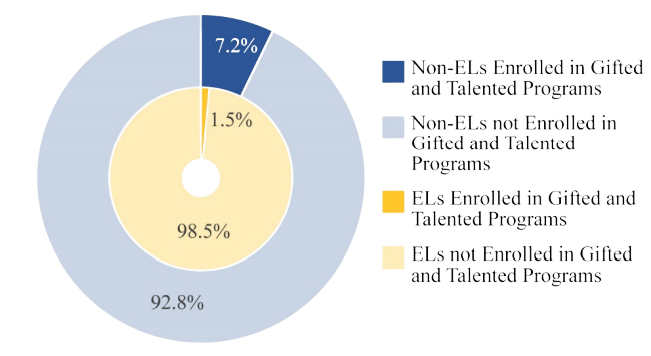 Nationwide, during the 2017–18 school year, EMLLs were only one-fifth as likely as nonEMLLs to participate in a gifted and talented program in K–12 schools
2022
Best Practices in Identification and Programming for Gifted Multilingual Learners
7
What About Pennsylvania?
All 50 states were ranked according to the percentage of EMLLs who are enrolled in gifted programs, with 1 having the highest percentage of participation and 50 having the lowest. At what number do you think Pennsylvania’s was ranked?
2022
Best Practices in Identification and Programming for Gifted Multilingual Learners
8
Percentage of Emerging Multilingual Learners in Gifted Programs by State (OELA, 2021)
PA was tied for 49th place, with only 0.2% of EMLLs participating in gifted programs.
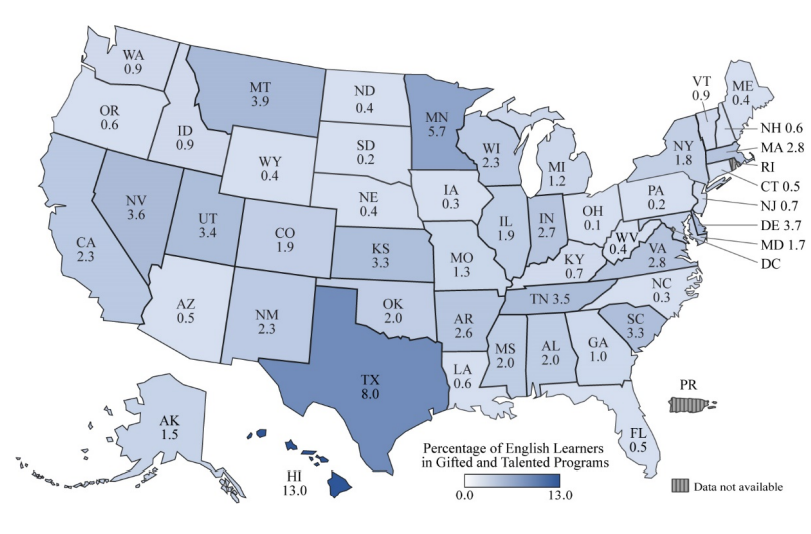 2022
Best Practices in Identification and Programming for Gifted Multilingual Learners
9
Barriers to Equitable Identification
Barriers Include… (Mun et. al.,  2016)
School-level policies lagging behind research findings on inclusive identification
Teachers with deficit-thinking biases referring fewer linguistically diverse students
Language proficiency masking true abilities
Culturally biased assessments
Rigid criteria, even when multiple criteria are used, that disqualify based on one factor even when other factors suggest giftedness
2022
Best Practices in Identification and Programming for Gifted Multilingual Learners
11
Promising Practices for Identification
Select assessment instruments that are culturally sensitive and account for language differences
Universal Screening
Adopt a policy of universal screening of all students in one or more grade levels for the identification
process
Assess the speed of English language acquisition and monitor the rate of mastering reading, writing, listening, and speaking skills in English (Lindo, 2018)
Use other identification tools to supplement results of universal screening
Consider including reliable and valid nonverbal ability assessments as part of the overall identification
process
Key Quote
“Care should be taken that students are given more opportunities through multiple criteria, rather than more hurdles”   (Mun et. al., 2016, p. 32).
2022
Best Practices in Identification and Programming for Gifted Multilingual Learners
14
Alternative Pathways
2022
Best Practices in Identification and Programming for Gifted Multilingual Learners
15
Web of Communication
2022
Best Practices in Identification and Programming for Gifted Multilingual Learners
16
Professional Development
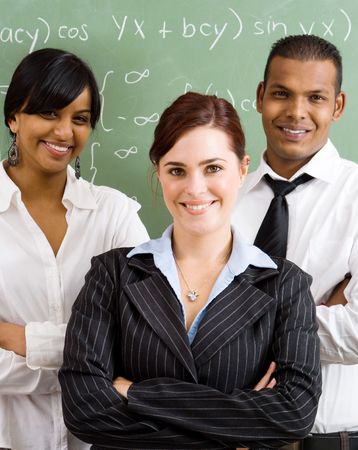 Provide professional development opportunities for school personnel about effective policies and practices to support equitable representation of EMLLs in gifted programs
Develop a systematic approach to analyzing district and school demographics and the status of students identified/not identified for gifted programs
Promote efforts to diversify the teaching corps so that the adult community of a school reflects the student population
2022
Best Practices in Identification and Programming for Gifted Multilingual Learners
17
Reflection
Which of these promising 
practices does your district or school already incorporate effectively?
2. What are one or two promising practices you could prioritize as areas for improvement that would have the greatest positive impact for gifted EMLLs in your district who are not yet identified?
2022
Best Practices in Identification and Programming for Gifted Multilingual Learners
18
Promising Practices for Serving Gifted EMLLs
Promising Practices Include… (Kitano & Pederson, 2002; Mun et. al.,  2016)
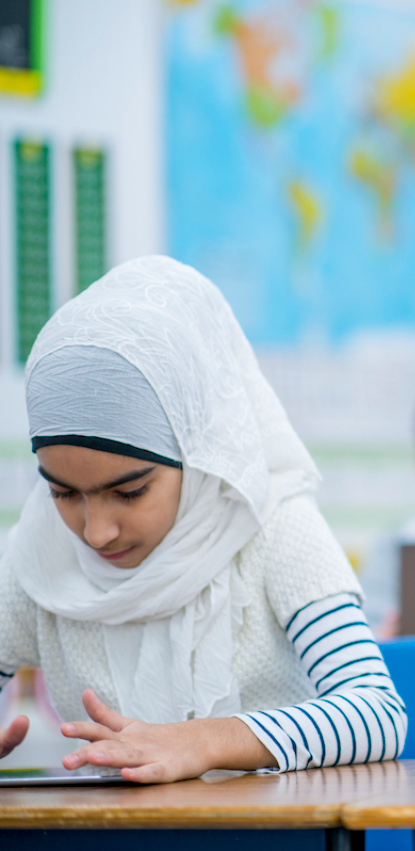 2022
Best Practices in Identification and Programming for Gifted Multilingual Learners
20
Promising Practices Include… (Kitano & Pederson, 2002; Mun et. al.,  2016)
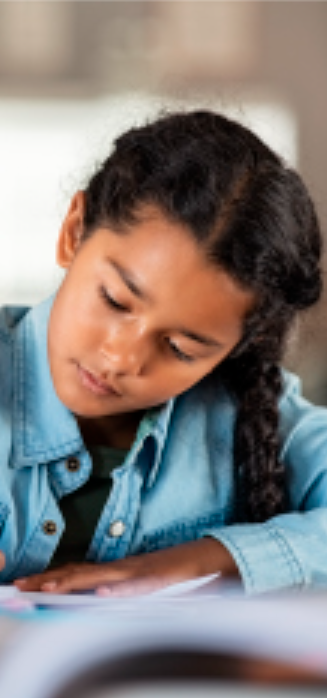 2022
Best Practices in Identification and Programming for Gifted Multilingual Learners
21
Reflection
Which of these promising 
practices does your district or school already incorporate effectively?
2. What are one or two promising practices you could prioritize as areas for improvement that would have the greatest positive impact for gifted EMLLs in your program?
2022
Best Practices in Identification and Programming for Gifted Multilingual Learners
22
Summary
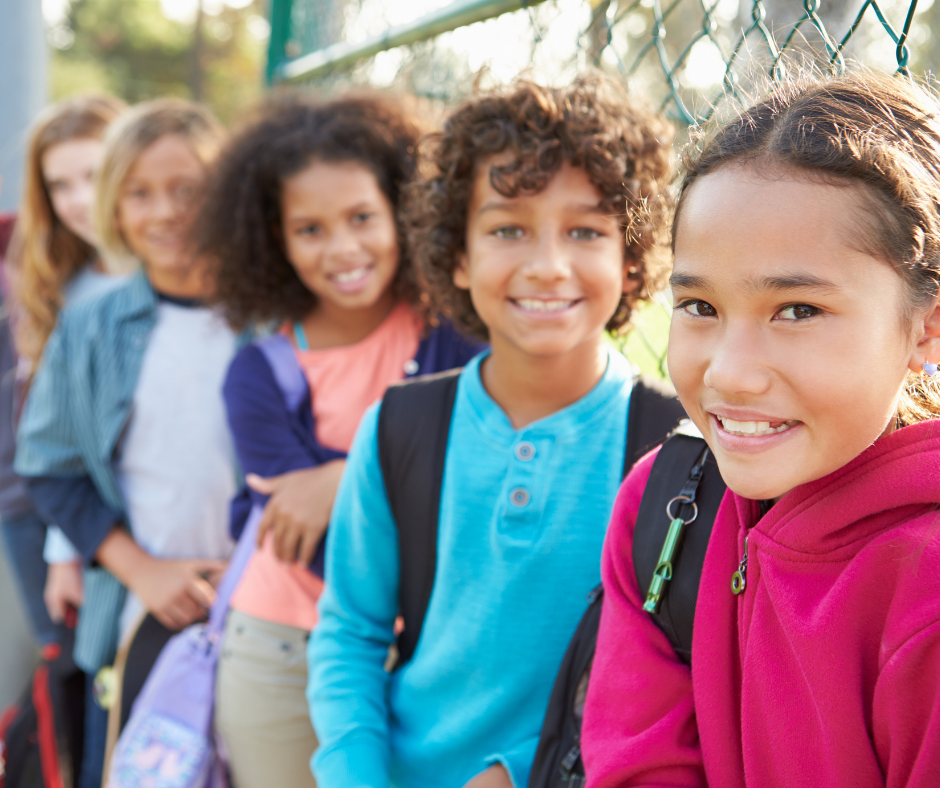 Seek to discover and develop talent, rather than expecting gifted EMLLs to meet stringent criteria on their own
View multilingualism and multiculturalism as assets rather than deficits
Make accommodations that allow gifted EMLLs to engage with challenging thinking and content in order to build on their strengths, rather than lessening rigor to focus on basic skills
2022
Best Practices in Identification and Programming for Gifted Multilingual Learners
23
Questions?
2022
Best Practices in Identification and Programming for Gifted Multilingual Learners
24
References & Further Research
Castellano, J. A., & Diaz, E. I. (2002). Reaching New Horizons: Gifted and Talented Education for Culturally and Linguistically Diverse Students. 
DuBois, M. P., & Greene, R. M. (2021). Supporting Gifted ELLs in the Latinx Community: Practical Strategies, K-12. Routledge, Taylor & Francis Group.
Gubbins, E. J., Siegle, D., Hamilton, R., Peters, P., Carpenter, A. Y., O'Rourke, P., ... & Estepar-Garcia, W. (2018). Exploratory Study on the Identification of English Learners for Gifted and Talented Programs. Grantee Submission. 
Gubbins, E. J., Siegle, D., Peters, P. M., Carpenter, A.Y., Hamilton, R., McCoach, D. B., Puryear, J. S., Langley, S. D., & Long, D. (2020). Promising practices for improving identification of English learners for gifted and talented programs. Journal for the Education of the Gifted, 43(4), 336–369. https://doi.org/10.1177/0162353220955241
Hamilton, R., Long, D., McCoach, D. B., Hemmler, V., Siegle, D., Newton, S. D., Gubbins, E. J., & Callahan, C. M. (2020). Proficiency and Giftedness: The Role of Language Comprehension in Gifted Identification and Achievement. Journal for the Education of the Gifted, 43(4), 370–404. 
Kitano, M. K., & Pedersen, K. S. (2002). Action Research and Practical Inquiry: Teaching Gifted English Learners. Journal for the Education of the Gifted, 26(2), 132–147.
Lindo, M. (2018). Differences in English Language Proficiency Growth: A Possible Indicator of Giftedness for English Learners [ProQuest LLC]. In ProQuest LLC.
2022
Best Practices in Identification and Programming for Gifted Multilingual Learners
25
References & Further Research, cont.
Lohman, D. F., Korb, K. A., & Lakin, J. M. (2008). Identifying Academically Gifted English-Language Learners Using Nonverbal Tests: A Comparison of the Raven, NNAT, and CogAT. Gifted Child Quarterly, 52(4), 275–296. 
Mun, R. U., Hemmler, V., Langley, S. D., Ware, S., Gubbins, E. J., Callahan, C. M., McCoach, D. B., & Siegle, D. (2020). Identifying and serving English learners in gifted education: Looking back and moving forward. Journal for the Education of the Gifted, 43(4), 297-335. https://doi.org/10.1177/0162353220955230
Mun, R. U., Langley, S. D., Ware, S., Gubbins, E. J., Siegle, D., Callahan, C. M., McCoach, D. B., Hamilton, R., & National Center for Research on Gifted Education (NCRGE). (2016). Effective Practices for Identifying and Serving English Learners in Gifted Education: A Systematic Review of Literature. In Grantee Submission. Grantee Submission.
Office of English Language Acquisition (OELA) (ED). (2021). English Learners in Gifted and Talented Programs. Office of English Language Acquisition, US Department of Education.
Patterson-Davidson, V. L. (2012). The Underrepresentation of English Learners in Mississippi’s Intellectually Gifted Education Program: A Framework for Change [ProQuest LLC]. In ProQuest LLC. 
Ruiz de Castilla, V., August, D., & Texas Education Research Center. (2017). Identification of Gifted and Talented English Learner Students in Grades K-5 in Texas: Lessons from Student-Level Data. Policy Brief. In Texas Education Research Center. Texas Education Research Center.
2022
Best Practices in Identification and Programming for Gifted Multilingual Learners
26
Thank You
Hannah Kaptur
hkaptur@gmail.com